Reflections on two decades of information security in higher education.
Michael Sinatra
“Speaking for Himself”
September 2014
Who the hell am I to talk about security?
Was in the network engineering group at UC Berkeley starting in the late 1990s.
Back then, the network group was the security group.
Served on 1998 committee to create actual security group.
Now network and security engineer at ESnet, and security strategist for that organization.
Oh, and I may well have been in the same computer lab on the night in 1988 when Robert Morris released the Internet Worm.
How the hell did I get here?
1994: Sparcstation 5 dropped on my lap.
Fixed a problem with sendmail.
Got a website running.
Became interested in the ins and outs of running an “Internet server.”
1997 – 1999: Became lead sysadmin for UCB College of Chemistry.
Learned just about every flavor of Unix available at the time.
And the security issues therein.
What was security like for me then?
Everything was in clear text.
Shared-media networks.  Communication was like shouting down a crowded hallway.
Everything was open.  NFS filesystems exported to the world!  (Sometimes read-only, sometimes not!)
Many services turned on.  None chrooted (e.g. tftp).
‘tftp get <host>:/etc/passwd’
No shadow password files back then!
“asecurity”
What was security like for me then?
~1995: talked my then-department into letting my install Linux on abandoned 386 box.
Installed early release of Debian from floppy^Hies!  Many of them!
Thought it was very cool that I could run a server just like my Sparcstation on this old computer.
Started learning all about all of the F/OSS OSes, especially those that could run on Intel hardware (Linux, *BSDs).
Linux would become bane of my security existence when I worked for Chemistry just a few years later.
What was security like for me then?
Many security incidents in the 1994 – 1996 timeframe were based on misplaced trust and grossly insecure permissions.
And everything being in clear text.
1997 – 1999 is when “buffer overflows” became our enemy.
RedHat (NOT RHEL) 4.2: Possibly the worst operating system ever assembled in this respect.  Well, at least worst Unix-like operating system.
Systems were managed (if they were managed) by grad students who drew the short straw.
What were tools like?
Firewalls weren’t really much heard of until the mid- to late- 1990s.
In the late 1990s they started becoming really popular.  (Thank you RH 4.2 et al.)
Many network types really hated them.

One-time and s/key passwords becoming popular.
I first set up a small kerberos server for administrative use, then began looking at “secure shell.”
What were tools like?
Proactive scanning was just beginning.
Heard about a BIND vulnerability for the default version installed on (what else?) RH 4.2.  Decided to scan College of Chemistry’s entire IP space for the vulnerable version.
Found 4 systems vulnerable.  Notified grad student sysadmins on a Thursday evening.
3 of 4 systems patched by Friday.  Fourth sysadmin already left for long weekend.
Fourth system compromised by Monday.
 I learned something!  Proactive scanning saved me (and others) work!
What were tools like?
Early IDS: Bro
Was a project evolving out of the Ph.D. thesis of Vern Paxson.
UCB was massive guinea-pig.
Played with it in Chemistry as campus was beginning to deploy production instance.
Vern saw stuff on campus as part of his research and notified network group, who notified departmental tech admins like me.
UCB’s IDS guy was a researcher.
 I learned that IDS works.  And how it works.
What else did we learn?
Systems need to be professionally managed.  (Or at least managed in a professional manner.)  “Systems dude” grad student can’t take off for Burning Man and leave vulnerable systems.
Discipline: Don’t run everything yourself.  Run what you need to in a professional manner and maintain it correctly.  (BTW, “outsource everything” can be equally undisciplined.)
Scanning good.  Clear text bad.  IDS good.  Firewalls are a trade-off that cut both ways, but they can work well in the right environment.
OS vendors need to leave stuff OFF by default.  (Hear me, Red Hat??  Yes, you did.)
More history: 1998
Appointed to campus Security Working Group.
Goal: Set of recommendations to improve campus security posture.
Got to apply many of my lessons learned.
Recommended formation of a security group that would proactively scan entire campus and monitor traffic (IDS).
Recommend that systems be professionally managed.  This later evolved into a set of Minimum Standards developed by some of my smarter campus colleagues.
As part of these recommendations, I insisted that the security group not be integrated into the central IT department, but be an independent group that reported directly to the CIO.
 I learned something!  I learned how to be wrong!
More history: 1998
Got some useful feedback:

I would suggest a mailing list much like those used by PC Systems, Magnet, etc. that deals exclusively with Security issues and which would provide a central distribute point for CERT and other security advisories. Additionally, this list would invariably be able to help individual administrators address some of their own security problems by asking questions of more advanced users.
More history: 1998
Got some interesting feedback:

Approximately half of the campus computers are Windows. Many of the users of those machines are not sophisticated, to say the least.  Choosing tools not native to the Windows world imposes large, and potentially insurmountable costs on those users.  Windows networks have tools that do not send clear passwords…When I try to use a unix server, I need to use F-secure…The bottom line is that most users would not or could not make this software work.  Actual security dependent upon this type of software will be much less than could be achieved by simply serving up the webpages from an NT server.
More history: 1998
Got some interesting feedback:

The second issue is the omission of the built in Windows technologies, particularly secure sockets layer and challenge response.  Perhaps I read too much between the lines, but I see a requirement to install(and pay for and support) new software on my NT boxes so that I can
access campus resources, like email and web service.  The reason why I need (and may continue to need) to do that is that Unix machines have lousy security and we compensate for that with APOP (not sure that it is even available in Outlook, though SPA is) and secure shell technology.  From a window's point of view, that is all backwards. The mail and web server should simply accept my windows log on and SSL connection.
More history: Which brings us to Windows
“Unix security is lousy”: I had believed that we were about to see the apocalypse of Windows (In)security as servers and services running Windows became widely deployed.  I felt that MS was going to make all of the mistakes of Unix.
John Ives was even more emphatic, insisting that the campus’s ignorance of Windows security issues would bite it.
The campus responded by hiring John into the security group.  “You will be assimilated.”
More history: Which brings us to Windows
Windows security turned out to be at least as bad as we all thought.  Considerable pressure was placed on the campus to provide protection in the network.
In 1999, I had moved into the central IT organization as a network person.  The people there who had to troubleshoot network problems had a strong dislike for and distrust of firewalls.
I had wanted to create mechanisms to allow departments to maintain their own firewalls “in” the network.  But I was rebuffed on this.
The Winpocalypse
I did become convinced in the folly of using a campus border as a security perimeter.
But pressure from Windows People was too great, and our strong anti-firewall stance didn’t allow for compromise (the good kind).
We were “asked” by the then-campus security officer (Craig Lant) to “temporarily” impose blocks on typical Windows ports:
135, 137-139.
eventually 1434 added due to Sapphire/Slammer.
The Winpocalypse
Network people hated this, and we knew all too well that there was nothing more permanent that a temporary solution.
Mind you, in 1995, ken lindahl purchased the first Cisco router to use as the campus border router.  This was done in large part to allow for security ACLs and BCP38-style filtering.
It was (and I hope still is) impossible to spoof non-campus IP spaces and send such spoofed traffic from campus to the Internet.
Eventually I extended this on a per-subnet basis.
The Winpocalypse
We gave in and followed Craig’s recommendations.
Open network advocates like Terry Gray at UW and even my own director (Cliff Frost) were begrudging.
“Hold your nose and do this today, but let the counter-revolution begin tomorrow.”
We didn’t want to abandon the end-to-end principle (and I still don’t).
e2e is dead?  What about privacy?  And the network as a high-performance research tool?  And our jobs?
Sidebar: Did port 445 kill Microsoft?
But that was nothing compared to port 445.
It leads me to a horribly reductionist (but nevertheless fun) hypothesis: The port 445 (MS RPC DCOP) vulnerability knocked MS from serious contention as a server OS company.
That’s a strong claim to make, so stay with me here.
Let’s go back to 2003…
Port 445 RPC DCOM
Vulnerability in service that allowed “administrator privilege compromise.”
This service ran on all Windows systems at the time.  It could not be turned off.
It could not be blocked by the host-based firewalling mechanism at the time.
Windows systems could no longer live in a hostile environment.  They had to be protected by the network…as much as I hated to admit it.
Port 445 RPC DCOM
I am not the only MS who hated to admit it.  Windows could not be trusted as a real operating system.
Even after patches were released, Windows systems still had to be placed behind some sort of firewall so that they wouldn’t get compromised during the minutes/hours when they were being installed and downloading patches.
Blocks had to be placed at all perimeters.  Exceptions couldn’t be made.  But you needed port 445 to use Active Directory.
Port 445 RPC DCOM
So, basically, you couldn’t reliably log into AD outside of a campus border.
Windows effectively became an Intranet server again.
Local-ish file and print services (although the latter basically lost out over JetDirect-style services) were fine, but for real Internet services, people started flocking to Linux.
Rise of LAMP
Port 445 RPC DCOM
11 years later, security officers still can’t get over port 445 and other conduits for Windows worms.
Opening up Windows ports to the world, or even making exceptions for single servers, is often met with resistance.
Some of this is due to the difficulty of reliably maintaining exception lists, but some if it is due to long memory.
I don’t judge this position anymore; I see it as a basic consequence.
Port 445 RPC DCOM
Ironically, MSFT really did improve its security position, recoding the DCOM service completely, and substantially improving its coding practices.
MSFT also aggressively adopted security protocols like IPSec and DNSSEC.
No matter: The damage had been done and people started adopting the LAMP stack.
How many major-scale Internet service use Windows (other than Hotmail)?
Port 445 RPC DCOM
Are we putting as many eggs in the Linux basket as we were planning to put in the Windows basket?
Probably not, but we should keep asking that question.
 Learned that there’s a healthy trade-off between ecological diversity and supportablility.
“System administrators” who can only administer one type of system maybe won’t be in as high demand?
Port 445 RPC DCOM
Note that I
composed
this slide 
right before
shellshock!
Are we putting as many eggs in the Linux basket as we were planning to put in the Windows basket?
Probably not, but we should keep asking that question.
 Learned that there’s a healthy trade-off between ecological diversity and supportablility.
“System administrators” who can only administer one type of system maybe won’t be in as high demand?
Which brings us to…Heartbleed!
In  keeping this sort of chronological, let’s step to 2005 instead of jumping to 2014…
In 2005, a set of vulnerabilities in TCP were discovered/reported.  It was realized that it was much easier to shut down a TCP session than previously thought.
Many router implementations had even easier ways of shutting down TCP sessions.
But the Border Gateway Protocol runs over TCP!
BGP TCP Panic
And the ENTIRE INTERNET is routed using BGP!!!
Uh-oh, time to PANIC!!!!!!!!
Two solutions to this problem:
A “phased disclosure” of the vulnerability and availability of router code that would shore up most of the vulnerabilities.  Only the biggest ISPs would learn about this and get the opportunity to fix it before the Unwashed Masses got to patch themselves.
A recommendation to use TCP-MD5 (RFC 2385) on BGP sessions.
BGP TCP Panic
Phased disclosure didn’t work well (since it created a lot of churn when big ISPs started scheduling maintenance and requesting TCP-MD5 on their BGP sessions with peers).  Word got out quickly.
Smaller ISPs got angry at the router vendors because they didn’t get notified as soon as the big guys did.
TCP-MD5 turned out to be an unreliable hack.
https://www.nanog.org/meetings/nanog39/presentations/Scholl.pdf
BGP TCP Panic
 Wow, I learned TWO things:
1. “Phased disclosure” often (although not always) unreliable.
2a. Sometimes the cure is worse than the disease.  TCP-MD5 for BGP may have been...
2b. …but that doesn’t stop “best practice” collections or regulations from including it as a checkbox.

So this really brings us to Heartbleed…
Heartbleed: Redemption for Chicken Little or just another panic?
Actually, I don’t really know (yet).  And (surprisingly) I don’t have much to say.  But a few lessons:
 Phased disclosure got messed up AGAIN.
 Open-source can still have vulnerabilities.  There are plenty of bad development models and coding styles that can be applied to an open-source project.
 Of course, had OpenSSL been closed-source, the good guys might never have found out.
 Another case of a “front-door” vulnerability.
Data Breaches
Speaking of which, I have been involved in one way or another in a bunch of data breaches.  Including having my own data stolen.
I can’t say much about these events, except to draw some lessons learned:
 Some/many?/most? data breaches have been through the front door.  (SQL injection and other vulns in web apps.)
 You can identify these vulnerabilities, but it seems to be a lot harder to create a coding culture that prevents them from happening.
Data Breaches
How good have been been at building security cultures?  How well are we focusing on the real risks that we face?
We have more front-door attacks (over port 80 and 443), more reflection DDOS attacks, more massive data breaches (now we know why they named their store “Target”), and more of a general perception of insecurity than we have in the past.
How do I view our current position as information security people?
What’s wrong with this picture?
source: CNN
What’s wrong with this picture?
Focus on perimeter security, not security engineering.
Visible control, but not necessarily an effective one.
Weapons known to get through
 “Security theater”
Protection near the source of value more effective.
How different are we from this?
We’re not very different…
source: Pogo, Walt Kelly, 1971
We’re not very different…
Perimeter security: Big firewall at the campus border.
Perimeter security is good!  But the campus border is a bad perimeter!
Visible security:
How many of you have a security group that reports directly to the CIO?  How effective is that?
Top-down policy initiatives.
But is this stuff effective?
We’re not very different…
But is this stuff effective?
Worms are gone, but is that due to us or to better OSes/network services?
Due to patching?
Due to firewalls?
Do we even know?
But data exfiltration, social engineering, fraud, and malware continue to be big problems!
Do we really have these problems under control?
The Security Arena
Security Group
Where are the security problems?
Security Group
Here
Where are the security problems?
And here
(to a lesser extent)
Security Group
Where are the security problems?
So why do we think the solution is up here?
Security Group
Why did we make the security group report to the CIO?
Raise awareness (i.e. visibility) that security is important!
Provide authority to get directors and engineers to get the security right.
Give ability to create top-down policy.
I supported this when I helped define the security group at UC Berkeley.
I was wrong!
source: Reuters
Why isn’t the security group as effective as it could be?
Too isolated from where decisions are being made and solutions being implemented.
 Result is that solutions are being implemented and “security” grafted on later, without engineering the solution for security.
 Security controls don’t align well with risk and vulnerabilities of the thing that’s being implemented.
 Security group has to improve on already-bad decisions.
Why isn’t the security group as effective as it could be?
Too much focus on top-down policy and controls == Compliance-based security.
Policy was necessary to get people to focus on security and to get people to do things like patch systems.
Many policies ignore specific risk and just specify checkbox controls.
FISMA and PCI are exceptions to this, to the extent that people use them properly.
Why isn’t the security group as effective as it could be?
Too much focus on network security.
Because it’s easy.
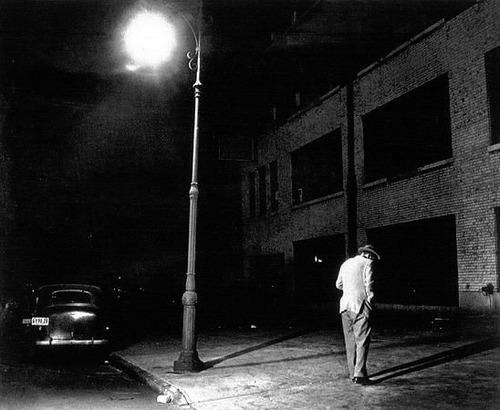 source: Reuters
[Speaker Notes: Why easy?  Because the network is usually centrally-managed, whereas applications/systems/databases aren’t always.]
Why isn’t the security group as effective as it could be?
Too much focus on network security.
Because it’s easy.
Network is usually centrally managed.  Other stuff not so much.
Technical fixes:  chokepoints for firewalls and IDP.
Firewalls and IPSes are used in an attempt to enforce policy through technical means.
In other words, we focus too much on technical solutions to organizational and social problems.
[Speaker Notes: Why easy?  Because the network is usually centrally-managed, whereas applications/systems/databases aren’t always.]
…points to larger problems…
Unwillingness to recognize the similarities and differences of higher ed versus other businesses.
“We need to run the university like a business” ignores (at least) two things:
What kind of business do we have in mind?
The University is and always has been a business and has always been run like one.
[Speaker Notes: Why easy?  Because the network is usually centrally-managed, whereas applications/systems/databases aren’t always.]
…points to larger problems…
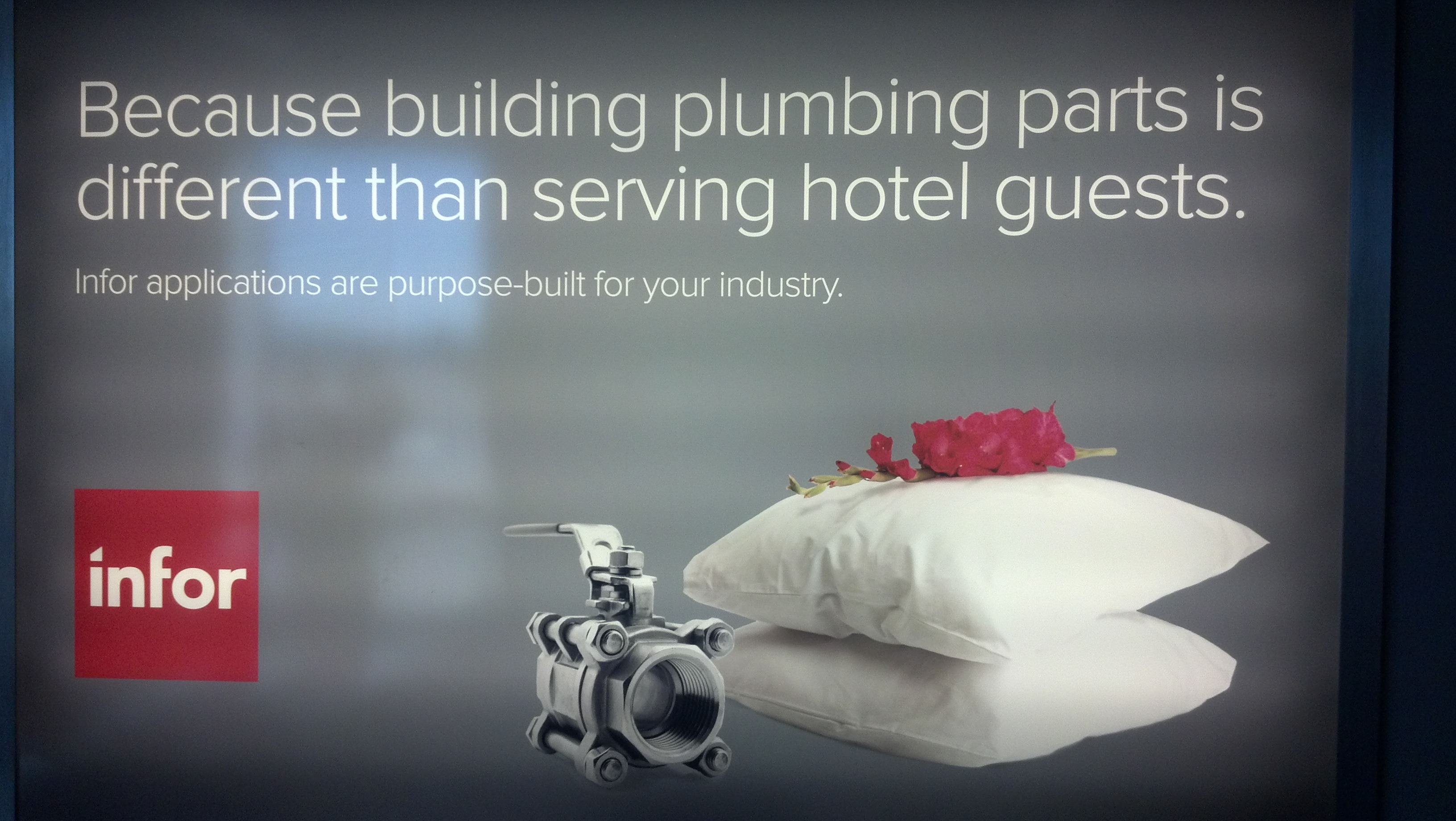 [Speaker Notes: Why easy?  Because the network is usually centrally-managed, whereas applications/systems/databases aren’t always.]
…points to larger problems…
Security solutions for banks don’t always work at a university.
Collaboration among “competitors” is common and important.
Several different types of enterprises within the university.
Some projects may require information secrecy and some may require information openness.
[Speaker Notes: Why easy?  Because the network is usually centrally-managed, whereas applications/systems/databases aren’t always.]
…points to larger problems…
Technical fixes usually have (negative) side-effects.
Sometimes we employ more technical fixes to overcome the side-effects of a previous technical fix.  Complex, expensive, and probably vulnerable.
Those (including security people) who are skeptical of technical solutions are seen as naysayers, curmudgeons, Luddites, etc.
Concerns are ignored because “technology is always good.”
[Speaker Notes: Why easy?  Because the network is usually centrally-managed, whereas applications/systems/databases aren’t always.]
…points to larger problems…
[Speaker Notes: Why easy?  Because the network is usually centrally-managed, whereas applications/systems/databases aren’t always.]
…points to larger problems…
We’re seeing the downside of IT now.
Complexity: Very few people understand the inner-workings of this trillion-dollar industry.
Security: Undermined by both good guys and bad guys.
Privacy: Undermined by both good guys and bad guys.
What happens if IT becomes “black magic” (like nuclear power) instead of just “magic”?
[Speaker Notes: Why easy?  Because the network is usually centrally-managed, whereas applications/systems/databases aren’t always.]
All doom and gloom?
It’s soooo much easier to point out problems than point out solutions.  So let’s give it a crack:  How do we build security into everything instead of trying to graft it on later?
Create security culture (rather than enforcement).
Security engineering.
Get everyone involved.
[Speaker Notes: Why easy?  Because the network is usually centrally-managed, whereas applications/systems/databases aren’t always.]
Examples of good things
Security engineering: Ross Anderson has written a book about this and it’s good and you can just download it here:
http://www.cl.cam.ac.uk/~rja14/book.html
See also http://en.wikipedia.org/wiki/Security_engineering
[Speaker Notes: Why easy?  Because the network is usually centrally-managed, whereas applications/systems/databases aren’t always.]
Examples of good things
Security culture and getting involvement.
Lawrence Berkeley National Lab has created a “safety culture” based on principles such as “stop work” empowerment, integrated safety, and accountability for safety issues.
Think about how we can do this for security.
[Speaker Notes: Why easy?  Because the network is usually centrally-managed, whereas applications/systems/databases aren’t always.]
Integrated Security Management?
[Speaker Notes: Why easy?  Because the network is usually centrally-managed, whereas applications/systems/databases aren’t always.]
Integrated Security Management?
[Speaker Notes: Why easy?  Because the network is usually centrally-managed, whereas applications/systems/databases aren’t always.]
Integrated Security Management?
and security!
[Speaker Notes: Why easy?  Because the network is usually centrally-managed, whereas applications/systems/databases aren’t always.]
Examples of good things
Security culture and getting involvement.
UC Berkeley’s Data Security Reviews (DSRs).
Get IT staff from different functional areas and departments and have them participate in security reviews of critical campus systems.
Essentially part-time limited internships.
Forces people to examine a complex system with security in mind.  Gets them focused on the security of the system in question and (hopefully) the systems they work on as part of their “day” jobs.
[Speaker Notes: Why easy?  Because the network is usually centrally-managed, whereas applications/systems/databases aren’t always.]
Conclusion
What’s wrong?
Too much focus on the wrong perimeter.
Too much top-down policy & control.
Misplaced organizational security functions.
The drunkard’s search of network security.
Complexity, and side effects of technical fixes.
[Speaker Notes: Why easy?  Because the network is usually centrally-managed, whereas applications/systems/databases aren’t always.]
Conclusion
How to make it (slightly more) right?
Implement security engineering techniques.  Make people accountable for the inherent security of a system, as opposed to ex-post-facto security grafts.
Involve people (DSRs, ISMs for security).
Accountability for security.
 Leads to a security culture.
[Speaker Notes: Why easy?  Because the network is usually centrally-managed, whereas applications/systems/databases aren’t always.]
Epilogue
Will we get it right?  And what are the fundamental risks?  What does the future really hold if we screw this up?  Or if we don’t?
If you want someone who is going to do linear extrapolations from micro-trends and say silly things like “the lecture[/privacy] hall is dead” or “Big Data will make the scientific method obsolete,” you got the wrong guy.
[Speaker Notes: Why easy?  Because the network is usually centrally-managed, whereas applications/systems/databases aren’t always.]
Extrapolation?
Source: Paramount Pictures
[Speaker Notes: Why easy?  Because the network is usually centrally-managed, whereas applications/systems/databases aren’t always.]
Epilogue
 Here’s one big lesson I learned: Security is all about trade-offs and there are some big ones:
Freedom vs. security
Convenience vs. security

As Dan Geer points out, we’re creating an ever-more complex digital infrastructure that is rapidly expanding our attack plane.  Can our security tools and methods keep up?
[Speaker Notes: Why easy?  Because the network is usually centrally-managed, whereas applications/systems/databases aren’t always.]
Epilogue
I would add two big problems I see: First, we’re really bad (or just lazy) at implementing some things that are (IMO) essential to shoring up the foundations of the Internet:
BCP 38
IPv6
DNSSEC
RPKI/BGPSEC
What’s different now is that the EDUs are actually lagging behind commercial entities in this realm.
[Speaker Notes: Why easy?  Because the network is usually centrally-managed, whereas applications/systems/databases aren’t always.]
Epilogue
We’re “ignoring the substrate” at our own risk.
http://www.merit.edu/learning/networkers2012/pdf/Sinatra_Keynote_20121205.pdf
Even the cable company is beating us, when it comes to innovation and technology adoption!
As the attack plane increases, we’re loading more and more risk onto an operational and security foundation that isn’t expanding at the same rate.
Ideology seems to be trumping trade-offs.
Epilogue: Can’t forget Snowden
The Three Miscalculations of the NSA:
1. This stuff’s all secret, so nobody is going to find out.
2. Everyone will buy into “trust us, we’re protecting you.”
3. What economic impact?  There’s an economic impact?
People claim that privacy is “dead” because they see people photographing their breakfasts and tweeting them to their friends.  That’s not a lack of privacy, it’s a misplaced sense of self-importance.
If privacy is dead, why is revenge porn such a big deal?  Why do young people regard Snowden as a hero?
Epilogue
When we put together our expanding security and privacy vulnerability plane, there are two risks.
One is the ‘doomsday’ risk: A set of cascading security breaches and cyberwars that cause severe social distress.
The other is a simple—but devastating and disruptive—loss of trust in “Internet technology,” very broadly defined.
This is similar to my comment of “technology as magic” versus “technology as black magic.”
So where do we go?  Technology that empowers?  A “maker revolution” for the Internet?
Epilogue: Will we look like this?
Source nuclearbritain.com
Epilogue: Or this?(Note: This is NOT an argument against nuclear power.)
Source renews.biz/Seminole Financial Sertices